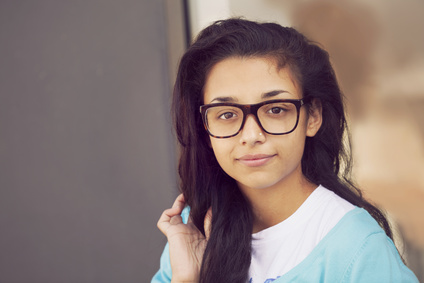 FORMAÇAO
GRAU – UNIVERSIDADE 
Lorem ipsum dolor sit amet, consectetur adipiscing elit.
2001 - 2005
GRAU – UNIVERSIDADE 
Lorem ipsum dolor sit amet, consectetur adipiscing elit.
2001 - 2005
GRAU – UNIVERSIDADE 
Lorem ipsum dolor sit amet, consectetur adipiscing elit. .
2001 - 2005
Sandrine
AUDOUINI
Titulo do trabalho
EXPERIÊNCIA PROFISSIONAL
2010 - 2015 | CARGO EXERCIDO | EMPRESA
Lorem ipsum dolor sit amet, consectetur adipiscing elit. Morbi tristique sapien nec nulla rutrum imperdiet. Nullam faucibus augue id velit luctus maximus. Interdum et malesuada fames ac ante ipsum primis in faucibus. 

2010 - 2015 | CARGO EXERCIDO | EMPRESA
Lorem ipsum dolor sit amet, consectetur adipiscing elit. Morbi tristique sapien nec nulla rutrum imperdiet. Nullam faucibus augue id velit luctus maximus. Interdum et malesuada fames ac ante ipsum primis in faucibus. 

2010 - 2015 | CARGO EXERCIDO | EMPRESA
Lorem ipsum dolor sit amet, consectetur adipiscing elit. Morbi tristique sapien nec nulla rutrum imperdiet. Nullam faucibus augue id velit luctus maximus. Interdum et malesuada fames ac ante ipsum primis in faucibus.
CONTATO
Endereço
12 Street Name
Lisboa

Email
name@mail.com

Telefone
000 111 333
000 222 444

Web
Linkedin.com/SAFacebook.com/SA
OBJETIVO
QUALIFICAÇÕES
Lorem ipsum dolor sit amet, consectetur adipiscing elit. Morbi tristique sapien nec nulla rutrum imperdiet. Nullam faucibus augue id velit luctus 
maximus. 

Interdum et malesuada fames ac ante ipsum primis in faucibus. Etiam bibendum, ante nec luctus posuere, odio enim semper tortor, id eleifend mi ante vitae ex.
PHP MySQL
Administração 
Ruby On Rails
Contabilidade
Excel
Windows
IDIOMAS
Francês
Inglês
Chinês
Italiano